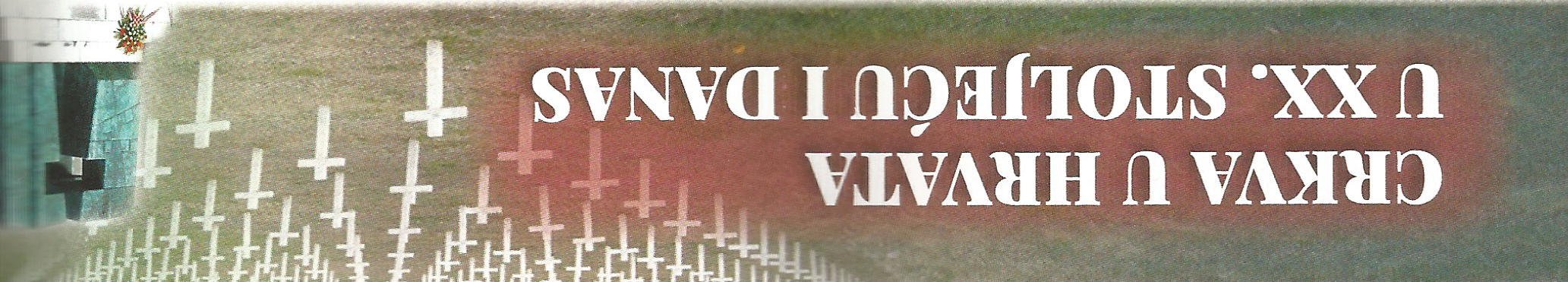 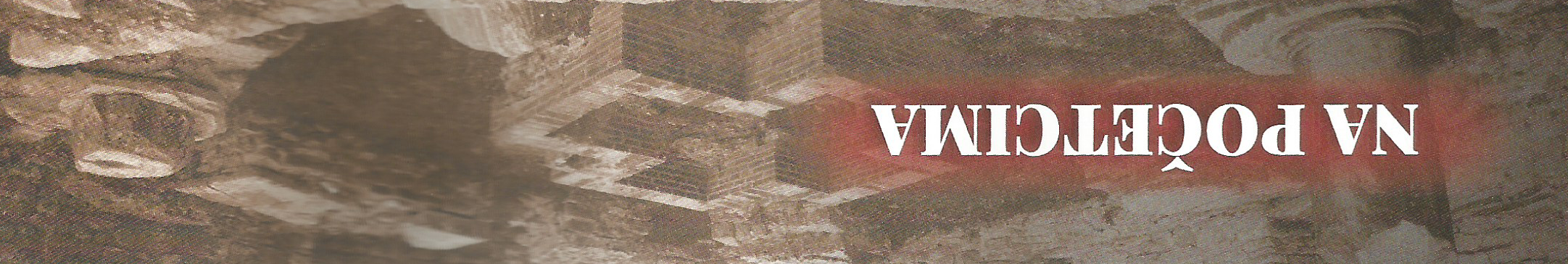 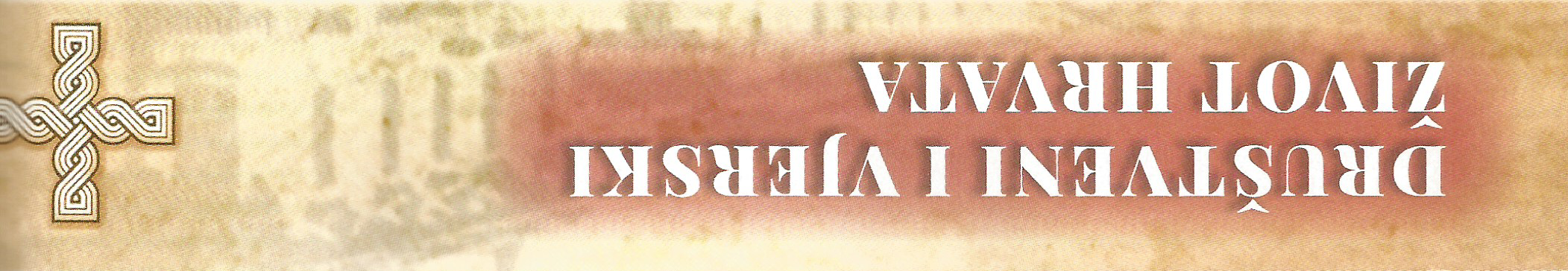 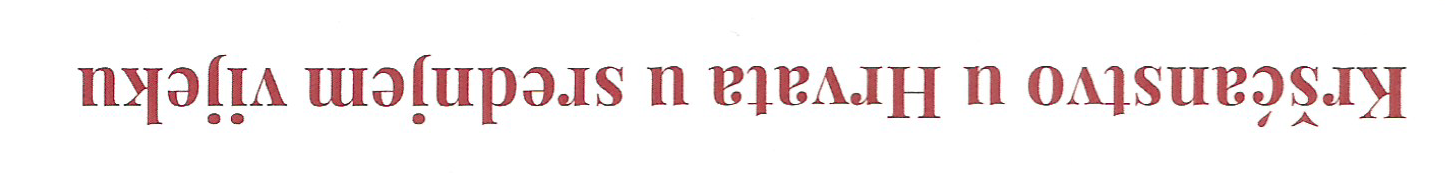 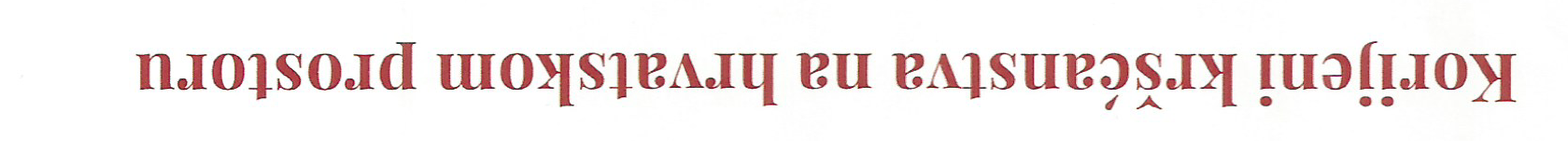 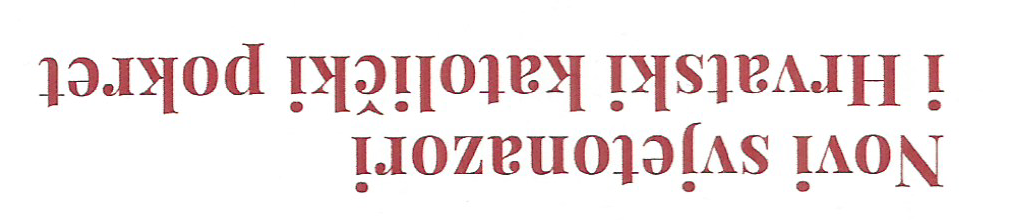 1, 2, 5, 6, 8, 11, 15, 20, 21, 22, 23
28, 30, 31, 32, 33,
48, 50, 51, 53
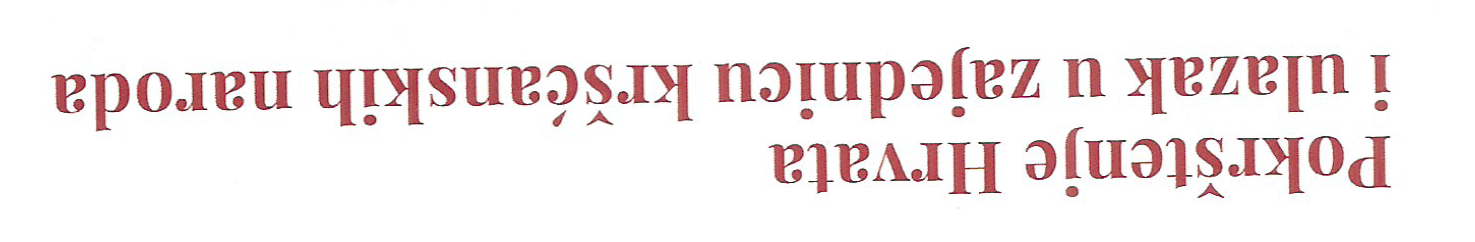 29
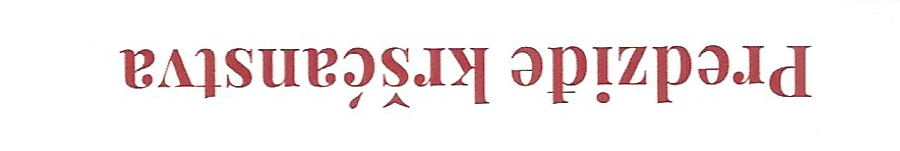 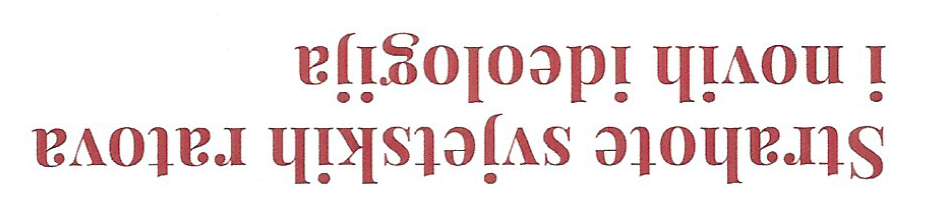 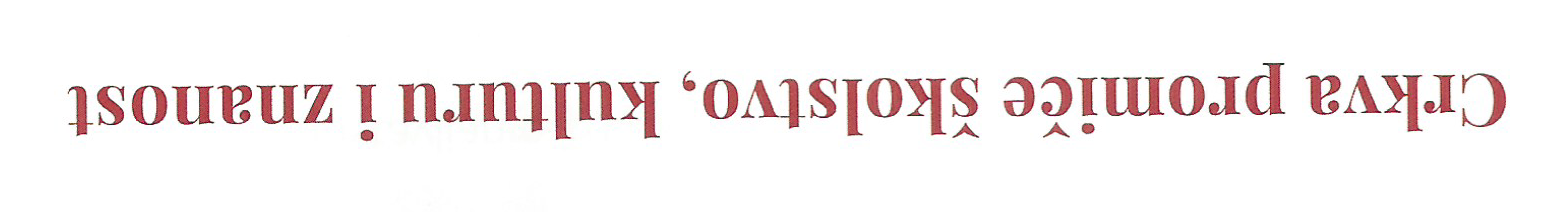 3, 9, 12, 14, 16, 17, 18, 19, 26, 27, 35
49,
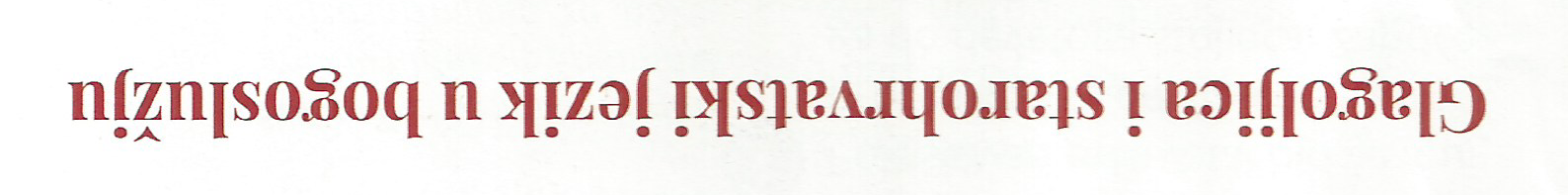 13, 24, 25, 34, 37, 38, 39, 40, 41, 42, 43, 44, 46, 47
4, 7, 10,
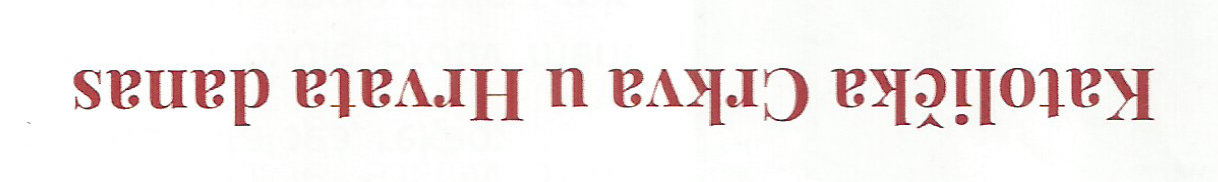 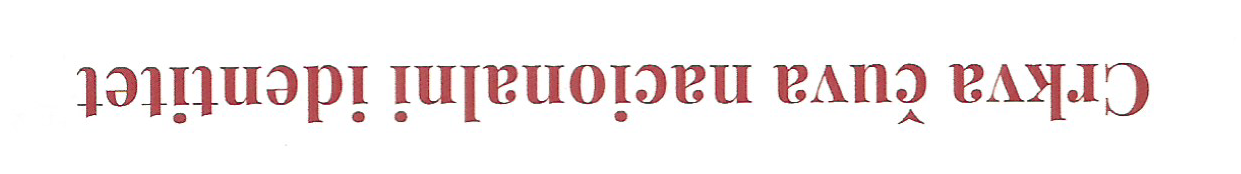 54
36, 45